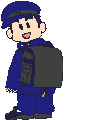 Дроби в Древнем Египте, Вавилоне, Риме. История открытия десятичных дробей
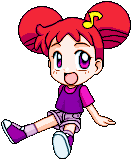 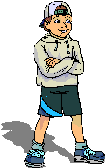 Выполнили: учителя 		математики Кузнецова Л.А., 		Рубцова Т.Г.
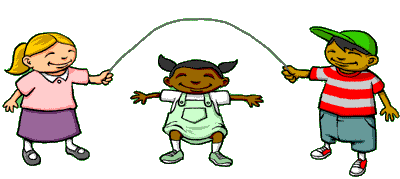 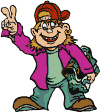 История возникновения                           десятичных дробей в 			    разных странах
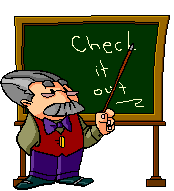 Уже несколько тысячелетий человечество 
пользуется дробными числами, а вот 
записывать их удобными десятичными
знаками оно додумалось значительно позже.
В Древнем Китае уже пользовались десятичной системой мер, обозначали дробь словами, используя меры длины ЧИ: цуни, доли, порядковые, шерстинки, тончайшие, паутинки.
Дробь 21,35436 записывалась  так:
2 чжана, 1 чи, 3 доли, 5 долей, 4 порядковых, 3 шерстинки, 6 тончайших, 0 паутинок
Десятичную дробь с помощью
цифр и определенных знаков попытался записать арабский математик Абдул_Хасан Ахмад Ал-Уклисиди в X веке в "Книге разделов об индийской арифметике". Целую часть от дробной он отделял вертикальной чертой или писал другим цветом.
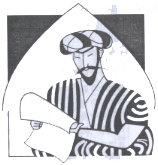 Полную теорию десятичных дробей дал узбекский ученый Джемшид Гиясэддин ал-Каши в книге " Ключ к арифметике", изданной в 1424 году, в которой он показал запись дроби в одну строку числами в десятичной системе и дал правила действия с ними. Ученый пользовался несколькими способами написания дроби: то он применял вертикальную черту, то чернила черного и красного цветов.
Но этот труд до европейских ученых своевременно
не дошел !
Примерно в XV веке  математики Европы также пытались найти удобную запись десятичной дроби.
В книге "Математический канон" 
французского математика 
Ф. Виета (1540-1603) 
десятичная дробь записана так 
2 135436 - дробная часть подчеркивалась и записывалась выше строки целой части числа
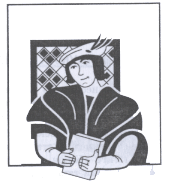 Лишь в конце XVI  века мысль записывать дробные числа десятичными знаками пришла некоему Симону Стевину 
из Фландрии. В своей книге "Десятая" (1585г.) 
он излагает теорию десятичных дробей и
предлагает писать цифры дробного числа в одну строку с цифрами целого числа, при этом нумеруя их. Например, число записывалось так:
                  0,3752 =                              
  или          5,13=
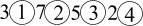 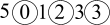 В этой книге, содержащей всего 7 страниц, он не только излагает теорию десятичных дробей, но и старается убедить людей пользоваться ими, говоря, что при их использовании "изживаются трудности, распри, ошибки, потери и прочие случайности, обычные спутники расчетов". Его и считают изобретателем десятичных дробей.
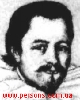 1571 г. – Иоган Кеплер предложил современную запись десятичных дробей, т.е. отделение целой части запятой. До него существовали другие варианты: 3,7 писали как 3(0)7 или 3\ 7 или разными чернилами целую и дробную части.
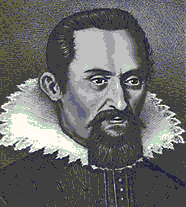 1592 г. - в записи дробей впервые встречается запятая.
1617 г. - шотландский математик Джон Непер  
предложил отделять десятичные знаки от целого числа либо запятой, либо точкой
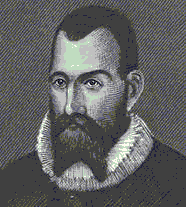 Дроби в Древнем Египте
В Древнем Египте некоторые дроби имели свои особые названия – а именно, часто возникающие на практике 1/2, 1/3, 2/3, 1/4, 3/4, 1/6 и 1/8,  их поэтому иногда также называют «египетскими»; эти дроби имели свое написание: вытянутый горизонтальный овальчик и под ним обозначение знаменателя. Остальные дроби они записывали в виде суммы долей. Дробь 7/8 записывали в виде долей: 1/2+1/4+1/8.
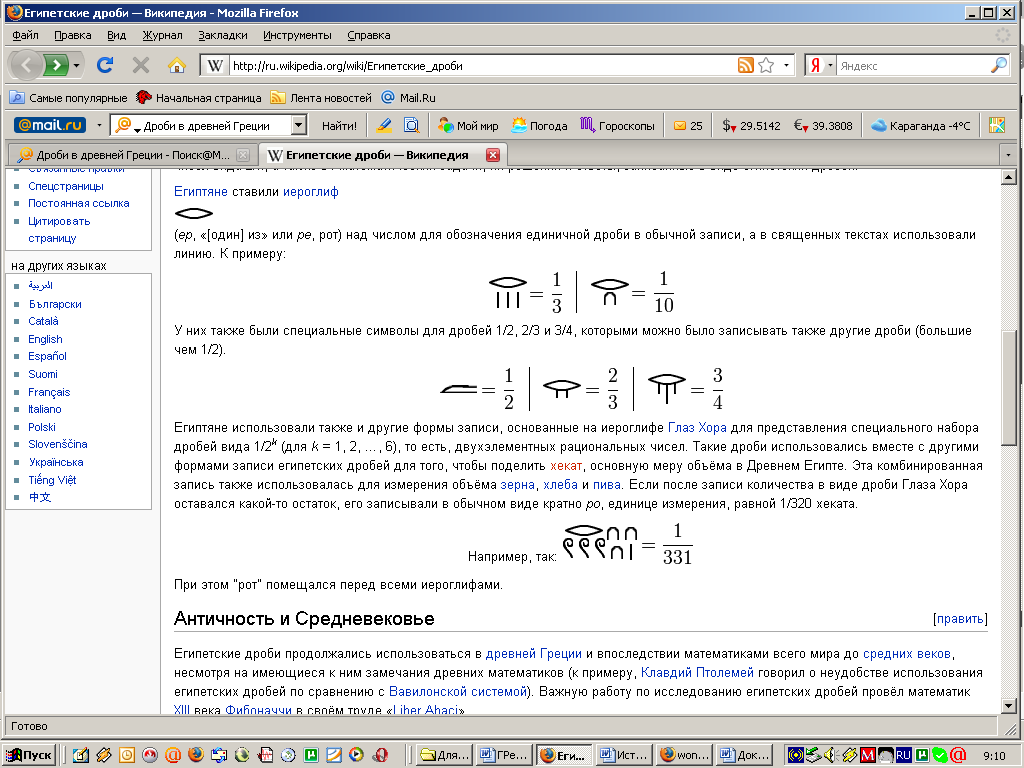 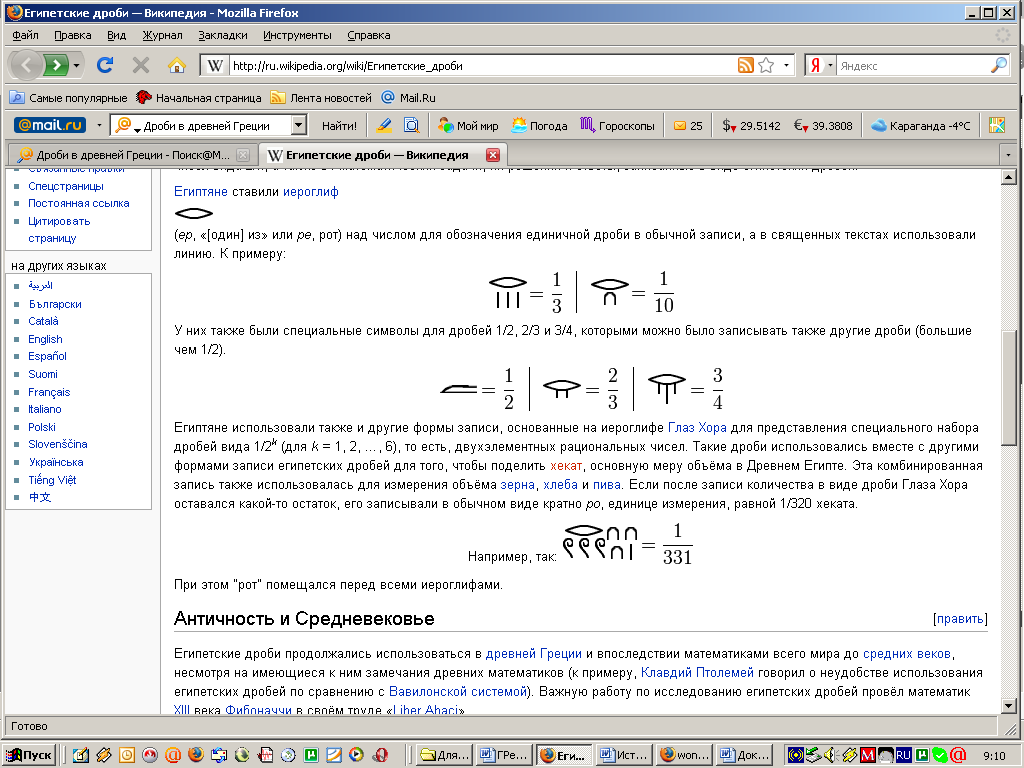 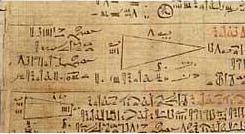 Папирус Ринда
написан писцом по имени Ахмес примерно в 1650 г. до нашей эры.
В папирусе есть задача: разделить семь хлебов между восемью людьми. Если резать каждый хлеб на 8 частей, придётся сделать 49 разрезов. А по–египетски эта задача решалась так. Дробь 7/8 записывали в виде долей: ½+1/4+1/8. Теперь ясно, что надо 4 хлеба разрезать пополам, 2 хлеба на 4 части и только один хлеб – на 8 частей (всего 17 разрезов).
Дроби в Вавилоне
Вавилоняне пользовались всего двумя цифрами. Вертикальная черточка обозначала одну единицу, а угол из двух лежащих черточек – десять. Эти черточки у них получались в виде клиньев, потому что вавилоняне писали острой палочкой на сырых глиняных дощечках, которые потом сушили и обжигали.
В древнем Вавилоне пользовались шестидесятеричными дробями. Исследователи по-разному объясняют появление у вавилонян шестидесятеричной системы счисления. Скорее всего здесь учитывалось основание 60, которое кратно 2, 3, 4, 5, 6, 10, 12, 15, 20, 30 и 60, что значительно облегчает всякие расчеты. В этом отношении шестидесятеричные дроби можно сравнить с нашими десятичными дробями. Вместо слов «шестидесятые доли», «три тысячи шестисотые доли» говорили короче: «первые малые доли», «вторые малые доли». От этого и произошли наши слова «минута» (по латыни «меньшая») и «секунда» (по латыни «вторая»). Так что вавилонский способ обозначения дробей сохранил своё значение до сих пор.
Дроби в Древнем Риме
Система дробей в Древнем Риме основывалась на делении на 12 долей единицы веса, которая называлась асс. Двенадцатую долю асса называли унцией. А путь, время и другие величины сравнивали с наглядной вещью - весом. Например, римлянин мог сказать, что он прошел семь унций пути или прочел пять унций книги. А для дробей, получающихся сокращением дробей со знаменателем 12 или раздроблением двенадцатых долей на более мелкие, были особые названия.
Применялось 18 различных названий дробей.
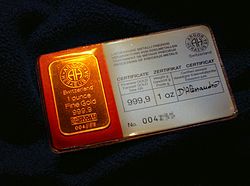 1 тройская унция золота — мера веса драгоценных металлов
Чтобы работать с дробями, надо было помнить для этих дробей таблицу сложения и таблицу умножения. Поэтому римские купцы твёрдо знали, что при сложении триенса (1/3 асса) и секстанса получается семис, а при умножении беса (2/3 асса) на сескунцию (2/3 унции, т.е.1/8 асса) получается унция. Для облегчения работы составлялись специальные таблицы, некоторые из которых дошли до нас.
Итак, начиная со II века учеными разных стран, независимо друг от друга были изобретены десятичные дроби. Изучая историю десятичных дробей, мы узнаем, как ученые изображали десятичные дроби, кто придумал отделять целую часть от дробной с помощью запятой.
Литература
Виленкин Н.Я. « Из истории дробей»
Фридман Л.М.  «Изучаем математику».
http://storyof.ru/chisla/istoriya-poyavleniya-matematicheskoj-drobi/
www.referatwork.ru